Nikhef PhD council
BND school 2022
Agenda
New member recruitment 

Education survey
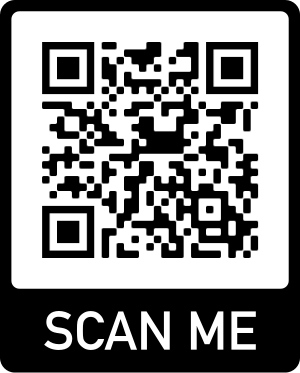 https://www.survio.com/survey/d/F8I3T6C7N5R3H7K9T